DISPLASIA CERVICAL EN MENORES DE 25 AÑOS
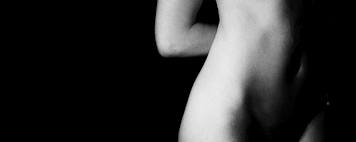 Antecedentes
SINAVE JUNIO 2013
Justificaión
Debido a los altos índices de cáncer cérvico uterino que se presentan en la República Mexicana, es fundamental dar seguimiento a los programas establecidos para la detección temprana,  es realmente importante valorar el rango de edad a los que estos programas se aplican, ya que en mujeres menores de 25 años, se presentan frecuentemente Neoplasias intra cervicales, VPH, u otros procesos inflamatorios y/o infecciosos, que se identifican como precursores de Cacu. 
En nuestra UMF no se cuenta con estudios enfocados a los factores de riesgo para esta patología por lo cual es necesario realizar esta investigación
¿Qué factores se asocian a la presencia de NIC I,  NIC II Y NIC III en mujeres menores de 25 años en la UMF 66, en Xalapa Veracruz?
Planteamiento del problema
En mujeres menores de 25 años de edad en la UMF 66  los factores asociados a la presencia de Displasia ervical son el inicio de vida sexual y la paridad en edad temprana.
Hipótesis
Identificar los factores asociados a la presencia de Displasia cervical en mujeres menores de 25 años en  la UMF 66, en Xalapa Veracruz de Enero de 2012 a Diciembre de 2013.
Objetivo general
Estimar la prevalencia de NIC I, II y III en mujeres menores de 25 años.

Medir la asociación de los antecedentes ginecológicos a la presencia de displasia cervical.

Medir la asociación de los antecedentes sexuales a la presencia de displasia cervical.

Medir la asociación de los factores sociales a la presencia de displasia cervical.

Medir la asociación de los factores demográficos a la presencia de displasia cervical.
Objetivos específicos
Encuesta comparativa retrospectiva.

Observacional, transversal, retrospectivo analítico.
Material y métodos
TIEMPO: De Mayo de 2013 a Diciembre de 2014

LUGAR: UMF 66 Xalapa Veracruz.

UNIVERSO: Mujeres adscritas a la UMF 66 menores de 25 años

POBLACIÓN: Todas las mujeres menores de 25 años, que en el rango tiempo establecido se hayan realizado DOC en la UMF 66 y se dividirán en dos grupos: grupo A con NIC I, II o III y grupo  con DOC normal.
Criterios
Solicitar en la jefatura de medicina preventiva las carpetas que concentran las pesquisas  de UP17 (formatos de DOC con resultados de VPH, y NIC).

Identificar  las que al momento de la toma de Papanicolaou tenían 25 años o menos, y realizar un censo con los nombres, números de afiliación, números telefónicos, domicilio.

Realizar una tabla de datos con la información que pueda obtener de las pesquisas de DOC, tanto de identificación, como de antecedentes gíneco obstétricos.

Cotejar la información que me resulte de este filtro, para identificar, quien o quienes de las pacientes continúan en seguimiento, en su UMF o en el HGZ, con la finalidad de obtener la mayor cantidad posible de información del expediente clínico.

Diseñar un cuestionario, para continuar la recolección de información sobre las variables a investigar que no haya podido obtener de las pesquisas.

Identificar en el expediente electrónico su  próxima fecha de consulta con su médico familiar o localizarlas vía telefónica, para coordinar su asistencia a la UMF para la aplicación del cuestionario.

Aplicar vía telefónica el cuestionario como segunda opción en quienes me digan, que no tienen algún motivo para asistir a la UMF.

Una vez con la información realizar el análisis correspondiente de la misma, bajo el método sugerido por mi asesor.
Programa de trabajo
ANALISIS ESTADÍSTICO
   (Pendiente)

Se trabajara con población la cual estará constituida por todas las mujeres menores de 25 años de edad que de enero de 2012 a diciembre de 2013 se hayan realizado DOC en la UMF 66 independientemente de su resultado.
RECURSOS HUMANOS
Investigador Principal: Residente de 1er año de Epidemiología
Asesor metodológico: (pendiente)
Asesor clínico: (pendiente)
Asesor estadístico: (pendiente)

RECURSOS FÍSICOS
Jefatura de medicina preventiva, recepción de Dirección de la UMF 66, línea telefónica de la UMF 66, línea telefónica de la investigadora. 
Hojas de pesquisa de DOC correspondientes a la clave UP17 de enfermería sanitaria, cuestionarios para recolección de datos. participantes del estudio.
Laptop de la investigadora, paquetería Excel, y la que se requiera para análisis de información.

RECURSOS FINANCIEROS
Serán proporcionados por la investigadora principal.
De acuerdo al  Reglamento de la Ley General de Salud en Materia de Investigación para la Salud en su artículo 17, fracción II, la presente es considerada como una investigación con riesgo mínimo.
Ética
Agüero A, Castillo K, González Blanco M, Neoplasia intraepitelial cervical de alto grado en mujeres menores de 25 años y mayores de 45 años, Rev Obstet Ginecol Venez 2012; 72 (2): 89-102
 
Tomas Z Nadarzynski, Jo Waller, Kathryn A Robb, Laura A V Marlow, Perceived risk of cervical cancer among pre-screening, age women (18e24 years): the impact of information, about cervical cancer risk factors and the causal role of HPV, Sex Transm Infect 2012;88:400–406. 
      ADD (Sexually Transmitted Infections is the property of BMJ Publishing Group).
 
Castro Romero JI, Hernández Girón C, Madrid Marina V, La anticoncepción hormonal como factor de riesgo para cáncer cervicouterino: evidencias biológicas, inmunológicas y epidemiológicas, Ginecol Obstet Mex 2011;79(9):533-539.

Kimberly K. Vesco, Evelyn P. Whitlock, Michelle Eder, Brittany U. Burda, Caitlyn A. Senger,
      Kevin Lutz, Risk Factors and Other Epidemiologic Considerations for Cervical
      Cancer Screening: A Narrative Review for the U.S. Preventive Services
      Annals of Internal Medicine2011; 155(10): 688-706.

Kably Amble A, Ruiz Moreno J A, Lazcano Ponce E, Vargas Hernández VM, Aguado Pérez A, Alonso de Ruiz P et al, Consenso para la prevención del cáncer cervicouterino en México, Ginecol Obstet Mex 2011;79(12):785-787
 
Tirado Gómez LL, Mohar Betancourt A, López Cervantes M, García Carrancá A, Franco Marina F, Borges G. Factores de riesgo de cáncer cervicouterino invasor en mujeres mexicanas.  Salud Pública Mex 2005; 47(5): 342-350
REFERENCIAS  BIBLIOGRÁFICAS
Cronograma de actividades
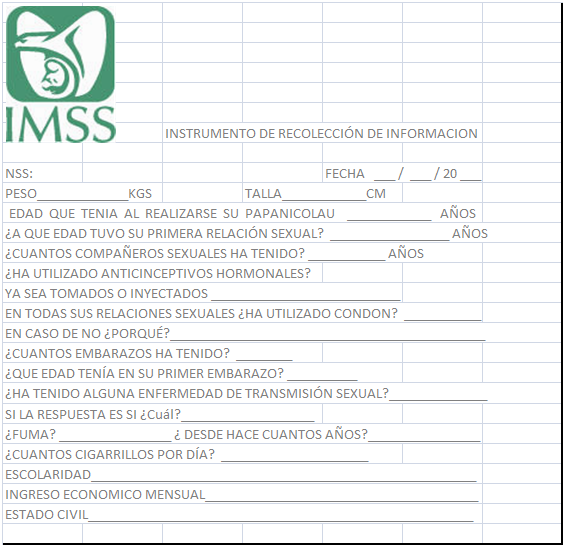